Computer Graphics
Bing-Yu ChenNational Taiwan University
Viewing in 3D
3D Viewing Process
Classical Viewing and Projections
3D Synthetic Camera Model 
Parallel Projection
Perspective Projection
3D Clipping for Canonical View Volume
1
Clip againstviewvolume
Project ontoprojectionplane
Transforminto viewportin 2D devicecoordinatesfor display
2D devicecoordinates
3D world-coordinateoutput primitives
Clippedworldcoordinates
3D Viewing Process
2
Classical Viewing
Viewing requires three basic elements
One or more objects
A viewer with a projection surface
Projectors that go from the object(s) to the projection surface
Classical views are based on the relationship among these elements
The viewer picks up the object and orients it how she would like to see it
Each object is assumed to constructed from flat principal faces 
Buildings, polyhedra, manufactured objects
3
Planar Geometric Projections
Standard projections project onto a plane
Projectors are lines that either
converge at a center of projection are parallel
Such projections preserve lines
but not necessarily angles
Nonplanar projections are needed for applications such as map construction
4
Classical Projections
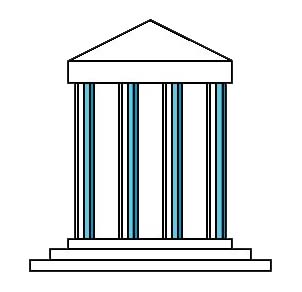 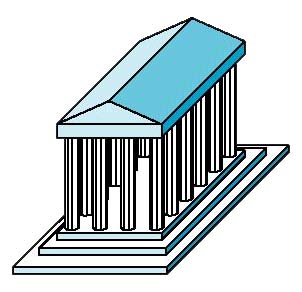 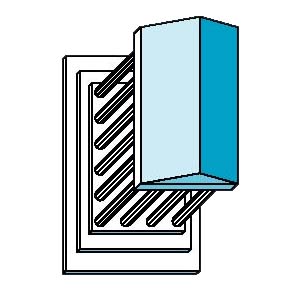 Front elevation
Elevation oblique
Plan oblique
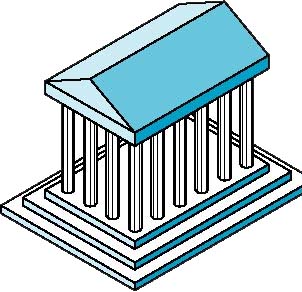 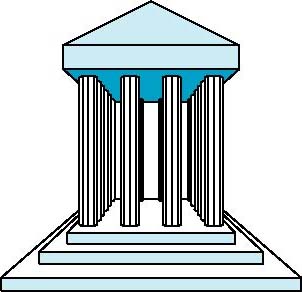 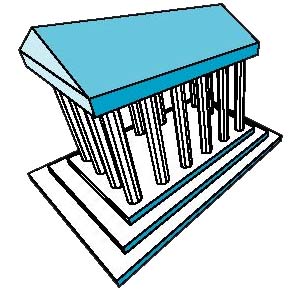 Isometric
One-point perspective
Three-point perspective
5
3D Synthetic Camera Model
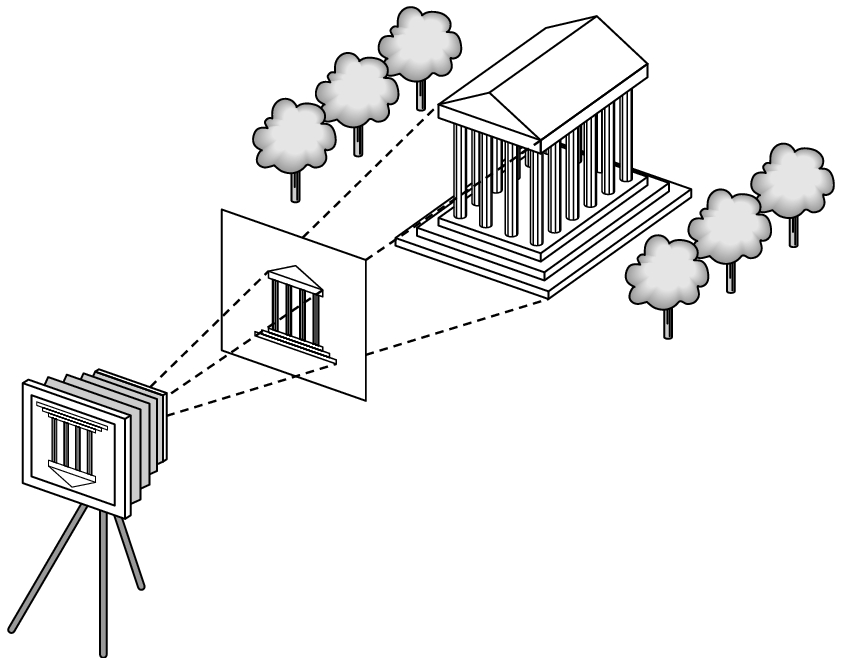 The synthetic camera model involves two components, specified independently:
objects (a.k.a geometry)
viewer (a.k.a camera)
6
Imaging with the Synthetic Camera
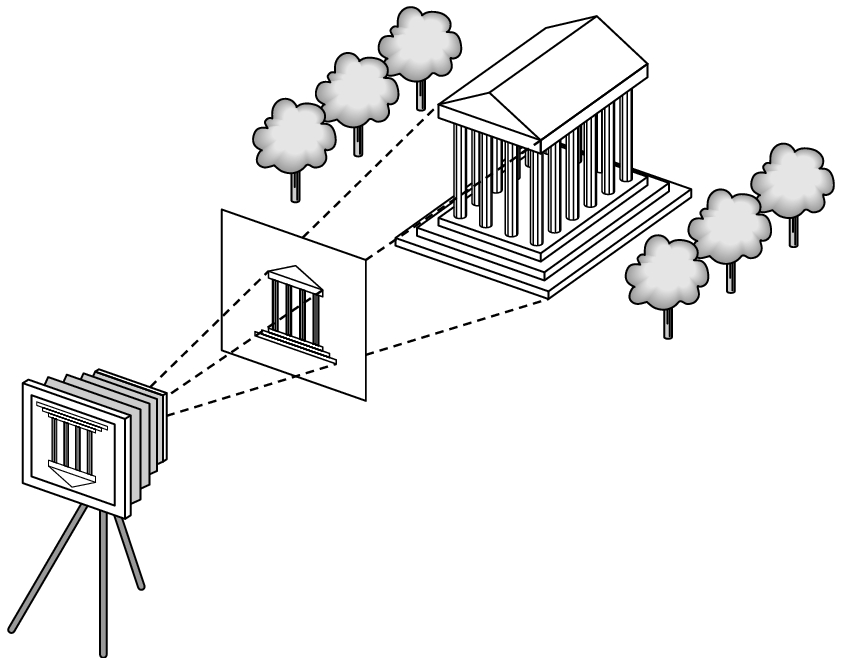 projector
P
image plane
projection of P
center of projection
The image is rendered onto an image plane or project plane (usually in front of the camera).
Projectors emanate from the center of projection (COP) at the center of the lens (or pinhole).
The image of an object point P is at the intersection of the projector through P and the image plane.
7
Specifying a Viewer
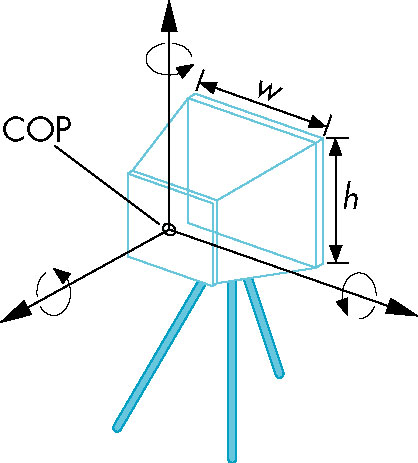 Camera specification requires four kinds of parameters:
Position: the COP.
Orientation: rotations about axes with origin at the COP.
Focal length: determines the size of the image on the film plane, or the field of view.
Film plane: its width and height, and possibly orientation.
8
PP
COP
Projections
Projections transform points in n-space to m-space, where m < n.
In 3D, we map points from 3-space to the projection plane (PP) along projectors emanating from the center of projection (COP).








There are two basic type of projections:
Perspective – distance from COP to PP finite
Parallel – distance from COP to PP infinite
9
Perspective vs. Parallel Projections
Computer graphics treats all projections the same and implements them with a single pipeline
Classical viewing developed different techniques for drawing each type of projection
Fundamental distinction is between parallel and perspective viewing even though mathematically parallel viewing is the limit of perspective viewing
10
Perspective vs. Parallel Projections
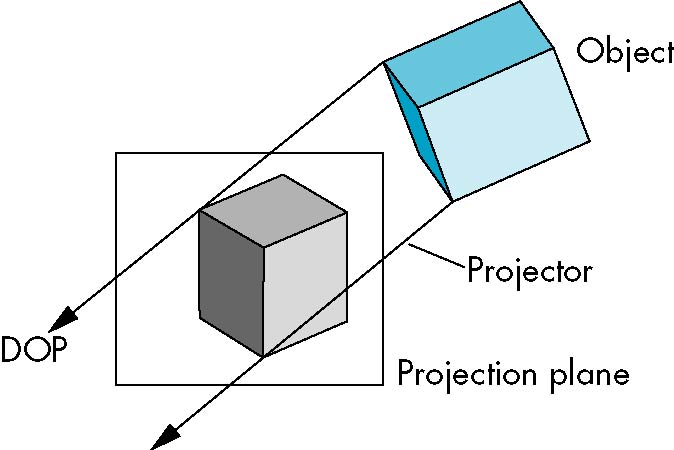 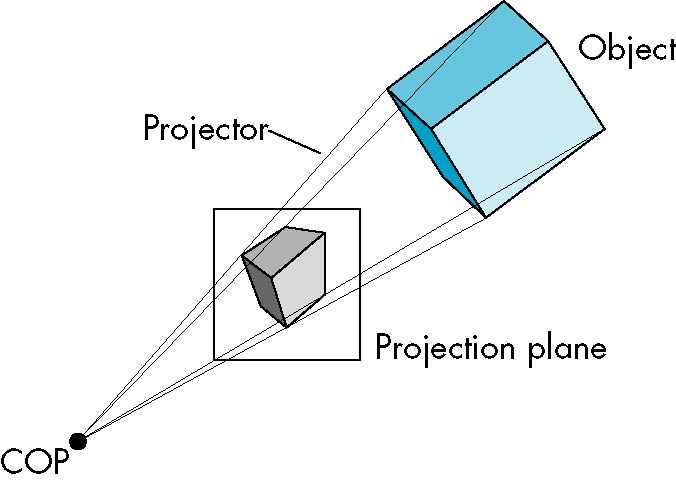 11
Taxonomy ofPlanar Geometric Projections
planar geometric projections
perspective
parallel
1 point
2 point
3 point
multiview
orthographic
axonometric
oblique
isometric
dimetric
trimetric
12
Orthographic Projection
Projectors are orthogonal to projection surface
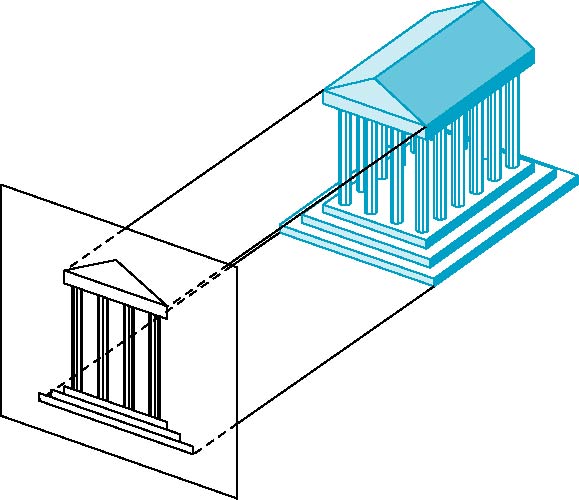 13
Multiview Orthographic Projection
Projection plane parallel to principal face
Usually form front, top, side views
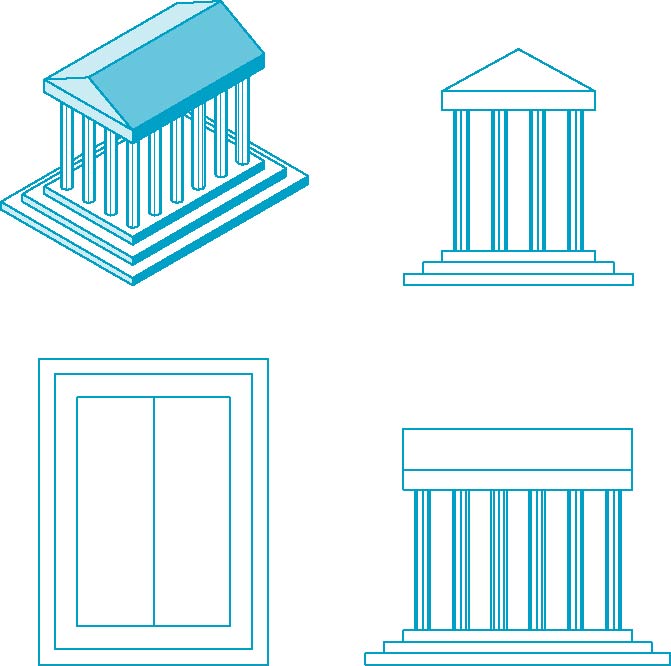 isometric (not multiview
orthographic view)
front
in CAD and  architecture, 
we often display three 
multiviews plus isometric
side
top
14
Advantages and Disadvantages
Preserves both distances and angles
Shapes preserved
Can be used for measurements
Building plans
Manuals
Cannot see what object really looks like because many surfaces hidden from view
Often we add the isometric
15
Axonometric Projections
Allow projection plane to move relative to object
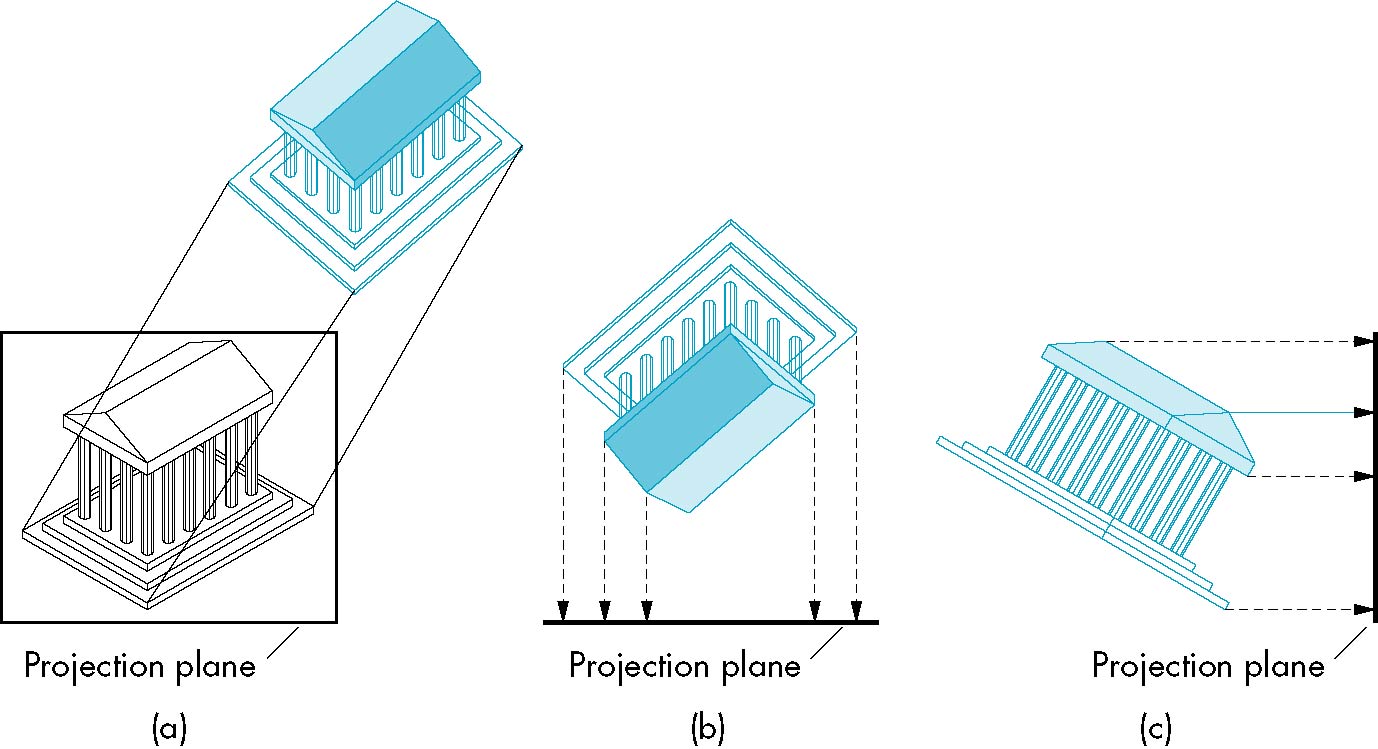 classify by how many angles of
a corner of a projected cube are 
the same

none: trimetric
two: dimetric
three: isometric
q 1
q 2
q 3
16
Types ofAxonometric Projections
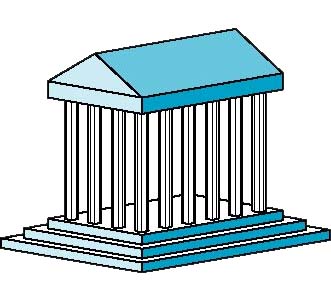 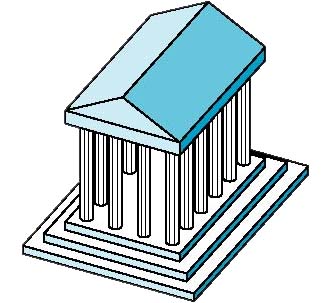 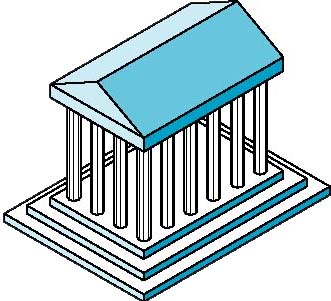 Dimetric
Trimetric
Isometric
17
Advantages and Disadvantages
Lines are scaled (foreshortened) but can find scaling factors
Lines preserved but angles are not
Projection of a circle in a plane not parallel to the projection plane is an ellipse
Can see three principal faces of a box-like object
Some optical illusions possible
Parallel lines appear to diverge
Does not look real because far objects are scaled the same as near objects
Used in CAD applications
18
Oblique Projection
Arbitrary relationship between projectors and projection plane
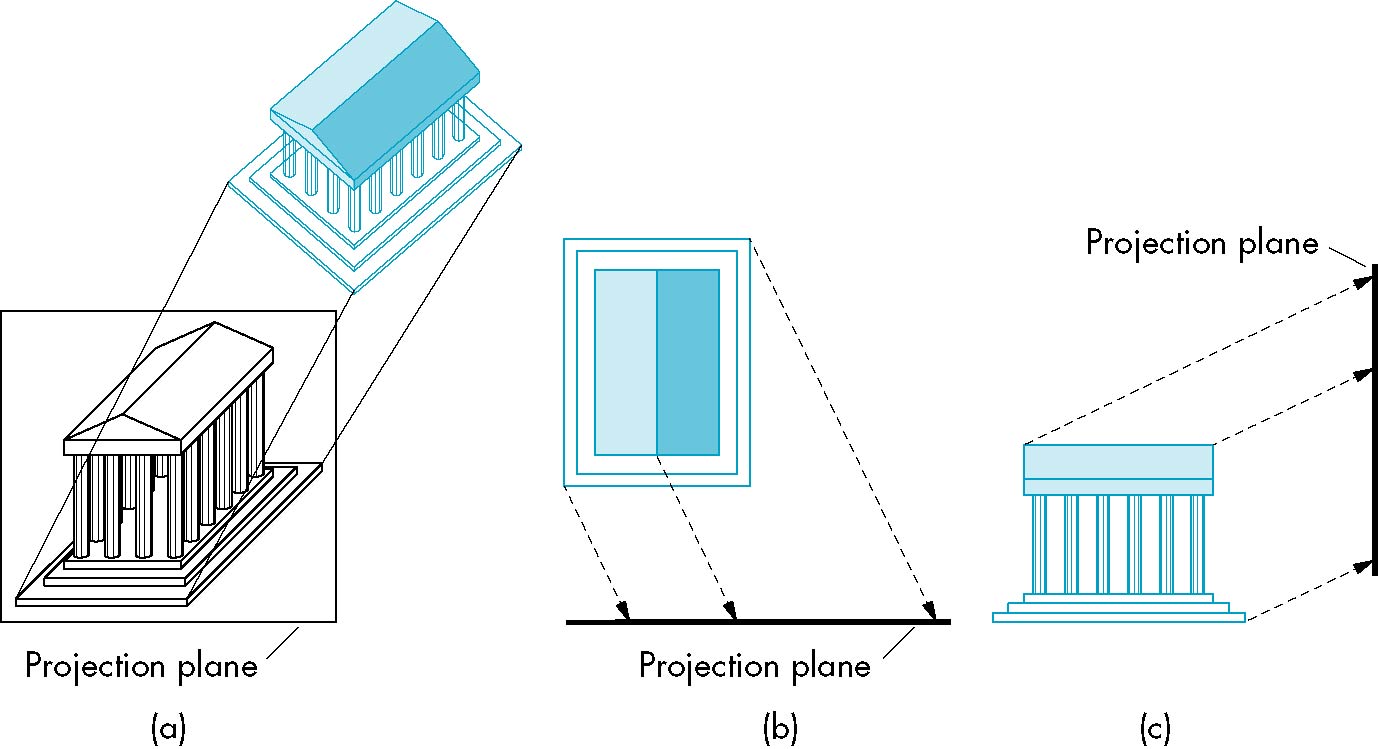 19
Advantages and Disadvantages
Can pick the angles to emphasize a particular face
Architecture: plan oblique, elevation oblique
Angles in faces parallel to projection plane are preserved while we can still see “around” side





In physical world, cannot create with simple camera; possible with bellows camera or special lens (architectural)
20
v
Viewplane
VUP
VRP
VPN
u
n
Specification ofan Arbitrary 3D View
VRP: view reference point
VPN: view-plane normal
VUP: view-up vector
21
v
(umax,vmax)
Viewplane
(umin,vmin)
CW
VRP
VPN
u
n
VRC:the viewing-reference coordinate system
CW: center of the window
22
DOP
Viewplane
CW
PRP
VRP
VPN
n
Infinite Parallelepiped View Volume
DOP: direction of projection
PRP: projection reference point
23
Back
Clipping
plane
View
plane
Front
Clipping
plane
VRP
VPN
DOP
B
F
Truncated View Volume for an Orthographic Parallel Projection
24
Projection
plane
x
P(x, y, z)
xp
z
View along y axis
View along x axis
z
yp
P(x, y, z)
Projection
plane
y
The Mathematics ofOrthographic Parallel Projection
25
The Steps of Implementation ofOrthographic Parallel Projection
Translate the VRP to the origin
Rotate VRC such that the VPN becomes the z axis
Shear such that the DOP becomes parallel to the z axis
Translate and scale into the parallel-projection canonical view volume
26
Perspective Projection
Projectors converge at center of projection
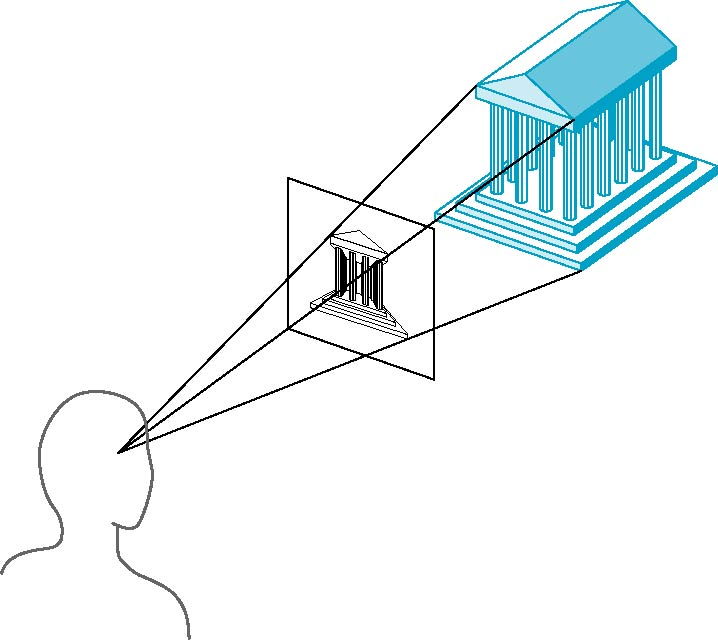 27
Back
Clipping
plane
View
plane
Front
Clipping
plane
VRP
VPN
B
F
Truncated View Volume for an Perspective Projection
28
Projection
plane
x
P(x, y, z)
xp
z
d
View along y axis
View along x axis
d
z
yp
Projection
plane
P(x, y, z)
y
Perspective Projection(Pinhole Camera)
29
Perspective Division
However W  1, so we must divide by W to return from homogeneous coordinates
30
The Steps of Implementation ofPerspective Projection
Translate the VRP to the origin
Rotate VRC such that the VPN becomes the z axis
Translate such that the PRP is at the origin
Shear such that the DOP becomes parallel to the z axis
Scale such that the view volume becomes the canonical perspective view volume
31
Projection
plane at z=0
P(x, y, z)
xp
z
d
View along y axis
View along x axis
d
z
yp
Projection
plane at z=0
P(x, y, z)
y
Alternative Perspective Projection
32
Vanishing Points
Parallel lines (not parallel to the projection plan) on the object converge at a single point in the projection (the vanishing point) 
Drawing simple perspectives by hand uses these vanishing point(s)
vanishing point
33
Three-Point Perspective
No principal face parallel to projection plane
Three vanishing points for cube
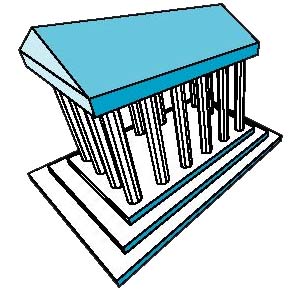 34
Two-Point Perspective
On principal direction parallel to projection plane
Two vanishing points for cube
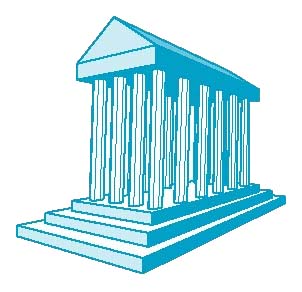 35
One-Point Perspective
One principal face parallel to projection plane
One vanishing point for cube
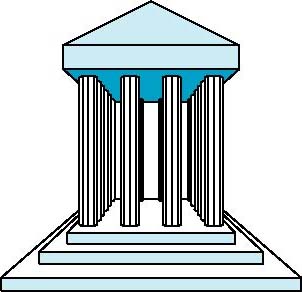 36
Advantages and Disadvantages
Objects further from viewer are projected smaller than the same sized objects closer to the viewer (diminuition)
Looks realistic
Equal distances along a line are not projected into equal distances (nonuniform foreshortening)
Angles preserved only in planes parallel to the projection plane
More difficult to construct by hand than parallel projections (but not more difficult by computer)
37
x or y
Back
plane
1
Front
plane
-z
-1
-1
Canonical View Volume forOrthographic Parallel Projection
x = -1, y = -1, z = 0
x = 1, y = 1, z = -1
38
The Extension ofthe Cohen-Sutherland Algorithm
bit 1 – point is above view volume	  y > 1
bit 2 – point is below view volume	  y < -1
bit 3 – point is right of view volume	  x > 1
bit 4 – point is left of view volume	  x < -1
bit 5 – point is behind view volume	  z < -1
bit 6 – point is in front of view volume	  z > 0
39
Intersection of a 3D Line
a line from		      to		  can be represented as


so when y = 1
40
x or y
Back
plane
1
Front
plane
-z
-1
-1
Canonical View Volume forPerspective Projection
x = z, y = z, z = -zmin
x = -z, y = -z, z = -1
41
The Extension ofthe Cohen-Sutherland Algorithm
bit 1 – point is above view volume	  y > -z
bit 2 – point is below view volume	  y < z
bit 3 – point is right of view volume	  x > -z
bit 4 – point is left of view volume	  x < z
bit 5 – point is behind view volume	  z < -1
bit 6 – point is in front of view volume	  z > zmin
42
Intersection of a 3D Line
so when y = z
43
Clipping inHomogeneous Coordinates
Why clip inhomogeneous coordinates ?
it is possible to transform the perspective-projection canonical view volume into the parallel-projection canonical view volume
44
Clipping inHomogeneous Coordinates
The corresponding plane equations are
X = -W
X = W
Y = -W
Y = W
Z = -W
Z = 0
45